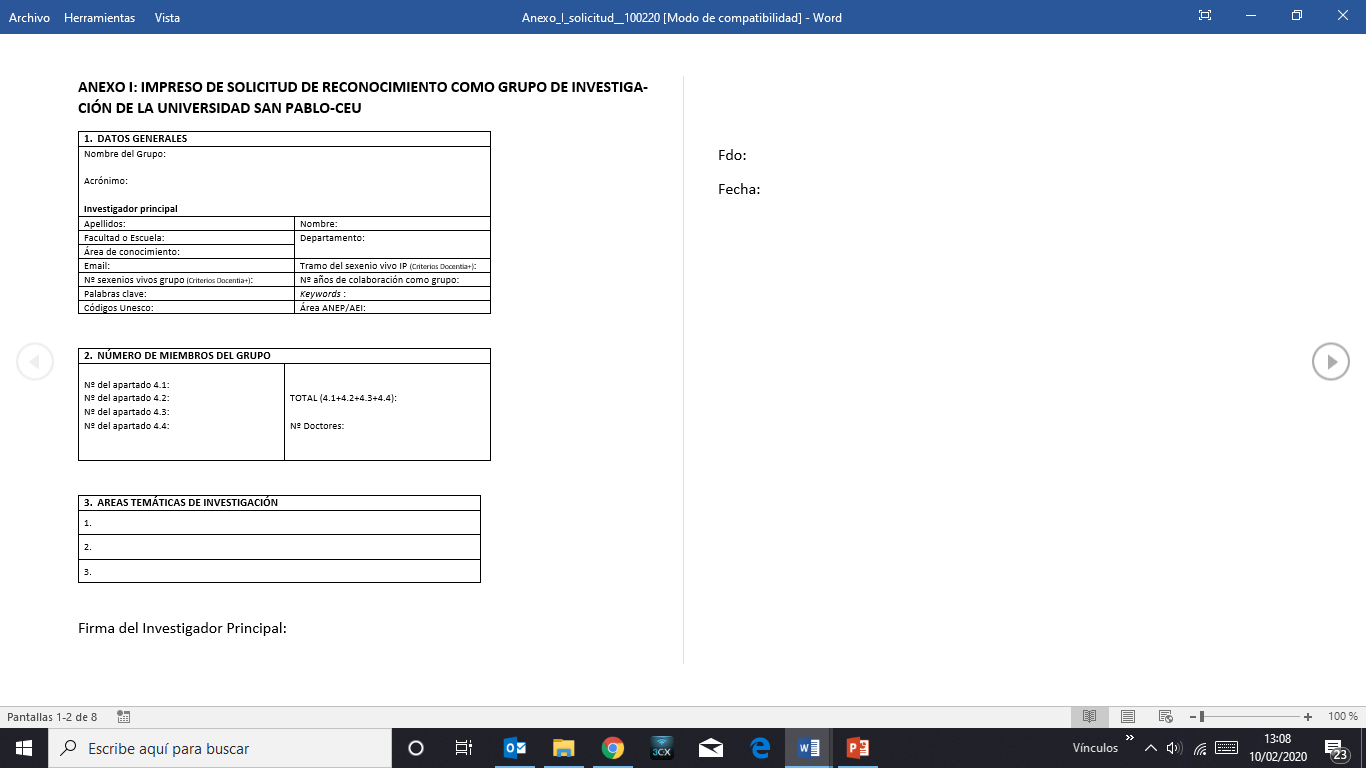 Pulsar este icono y cambiará de modo lectura a poder cumplimentarlo
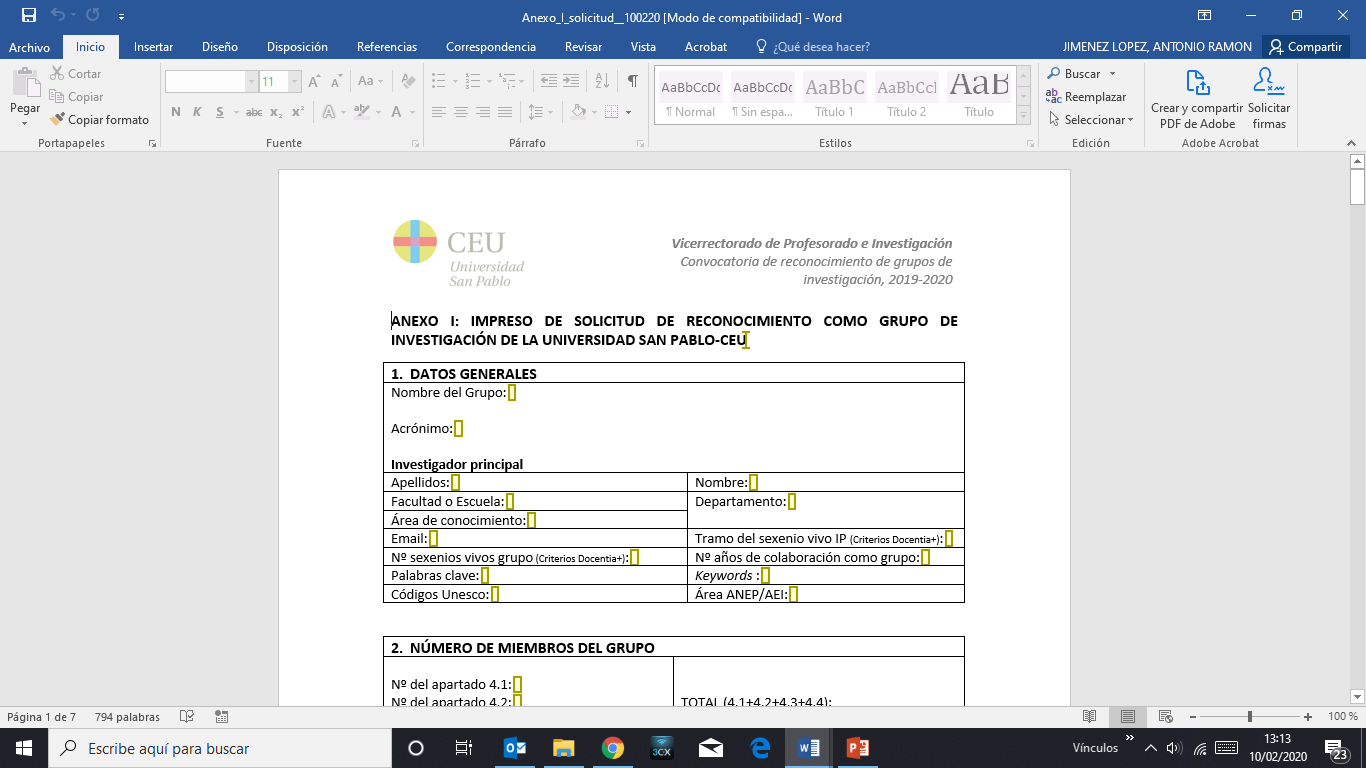 Situar el cursor dentro del rectángulo, pinchar y comenzar a escribir.
Repetir operación en cada campo
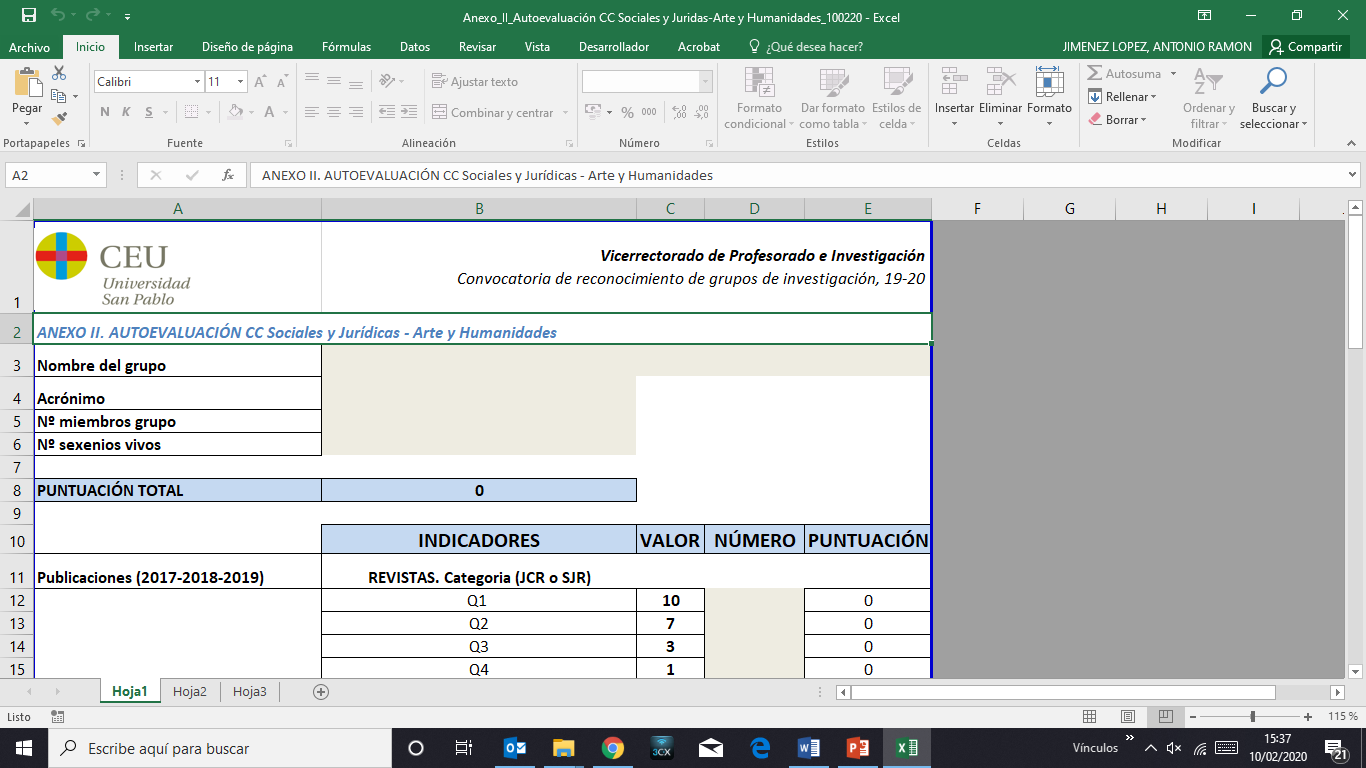 Escribir en zonas sombreadas gris
Realiza operaciones automáticamente